Министерство образования РМ        Портфолио 	Коптяевой Татьяны Александровны,воспитателя                                                        МБДОУ «Инсарский детский сад «Светлячок»комбинированного  вида»
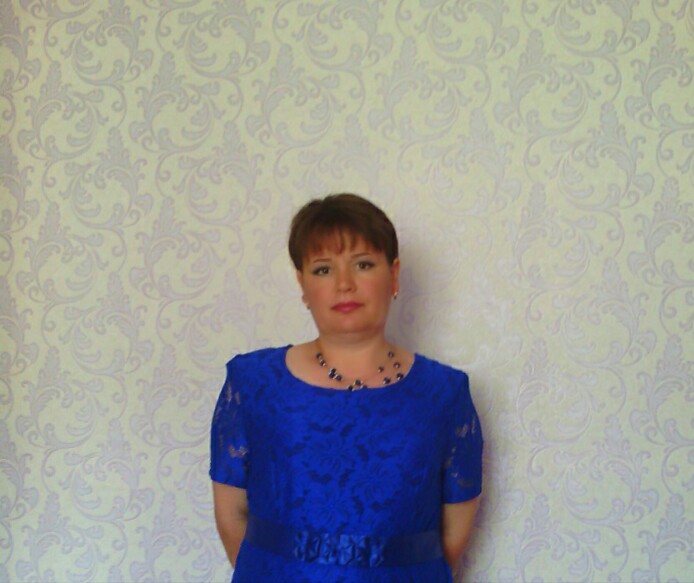 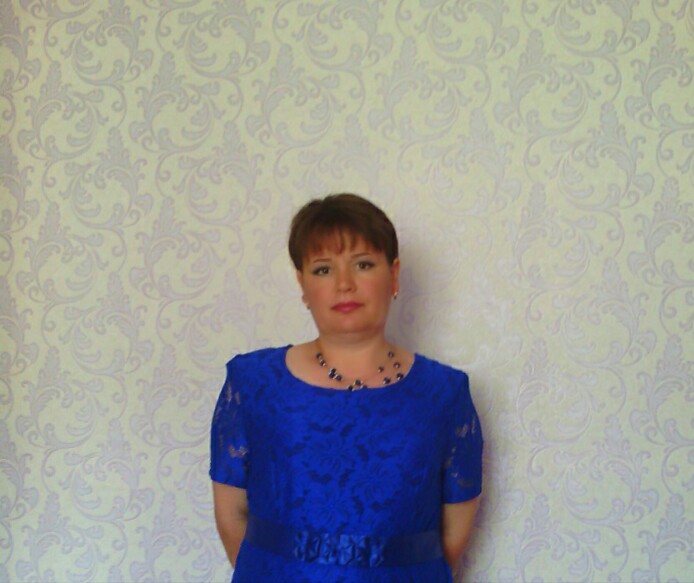 Общие сведения о педагоге 
  Дата рождения – 8 мая 1974 года
 Профессиональное образование :
- Зубово-Полянское педагогическое училище, № диплома 405547,дата выдачи 30.06.94г.,учитель начальных классов, воспитатель;
- МГПИ им.  М .Е. Евсевьева , № диплома 63841,дата выдачи 27.01.2012 г., Организатор -методист дошкольного образования, по специальности «Педагогика и методика дошкольного образования».
 Занимаемая должность – воспитатель
 Педагогический стаж – 28 лет
 Стаж работы в данном учреждении – 15 лет	
 Квалификационная категория – высшая
 Дата аттестации – 22. 03. 2018г.
 Прохождение курсов повышения квалификации - 2022 г.
Представление педагогического опыта
«Использование здоровьесберегающих                                              технологий                               	на занятиях по изобразительной                                   деятельности   дошкольников»


https://dsvetlins.schoolrm.ru/sveden/employees/30900/297831/
Наставничество
НАЛИЧИЕ ПУБЛИКАЦИЙ
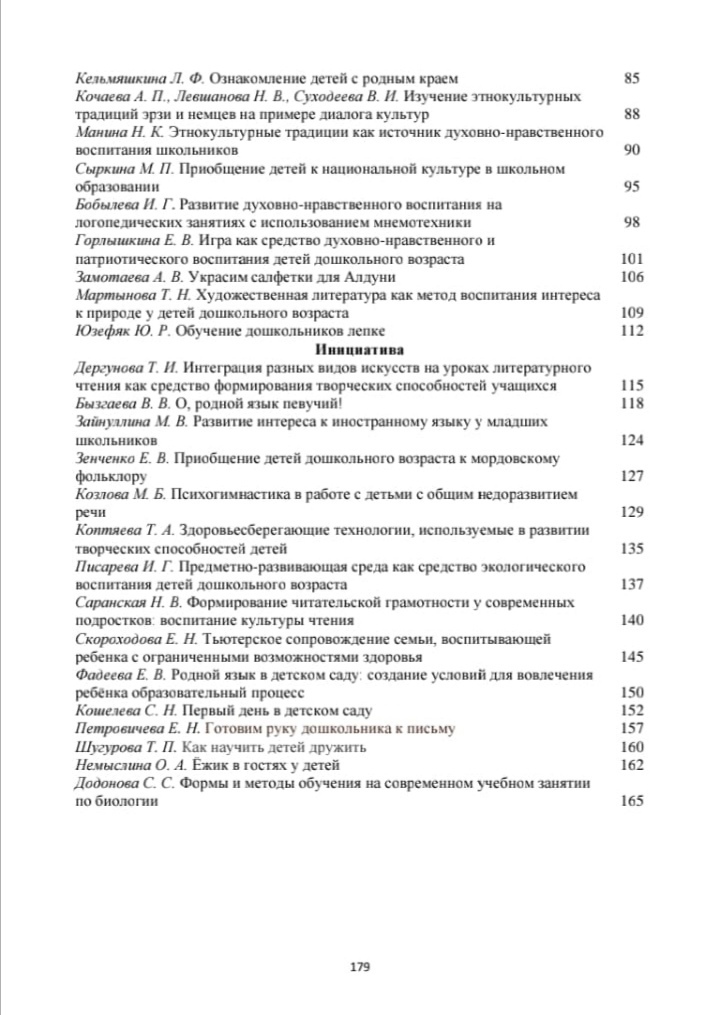 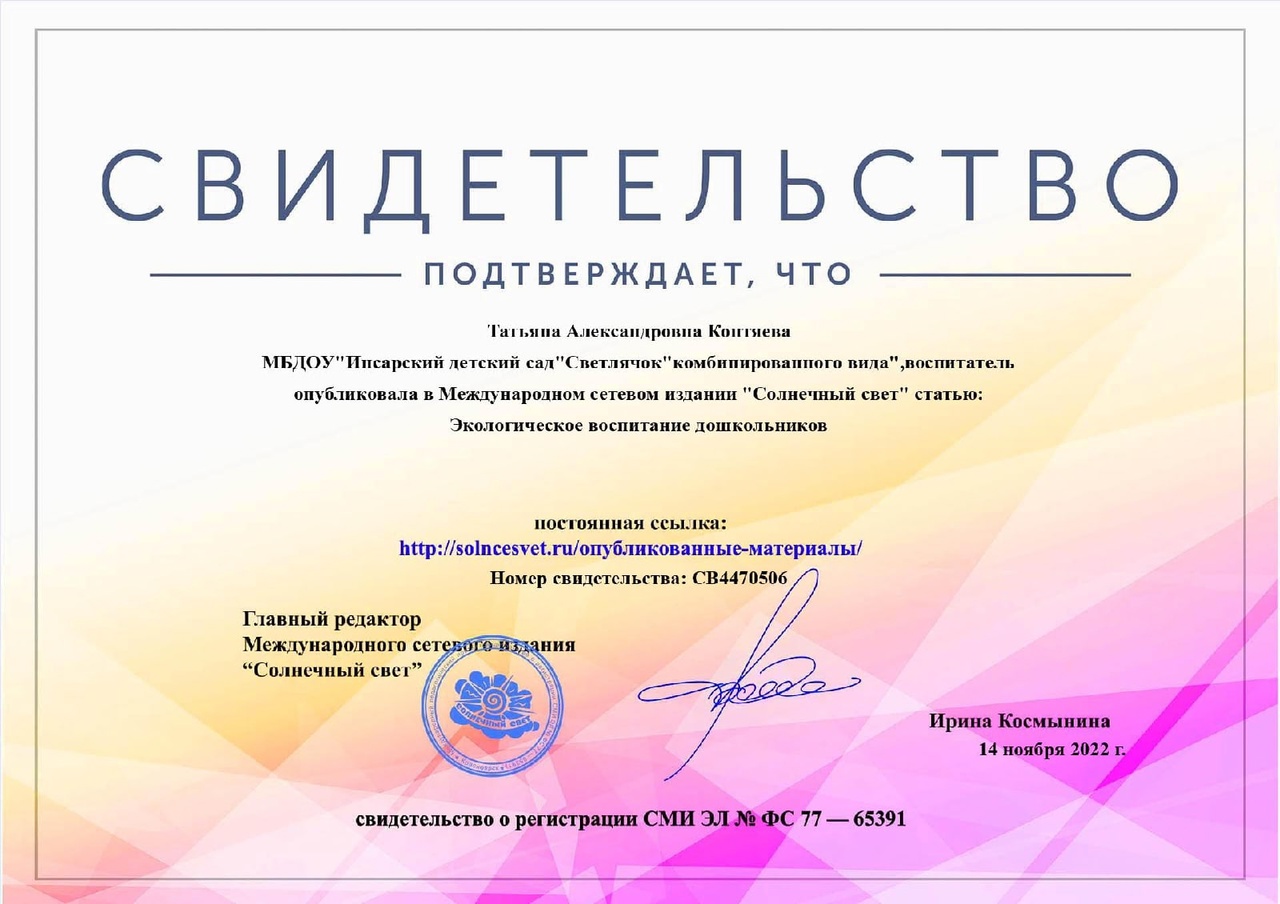 Результаты воспитанников в: конкурсах, выставках , турнирах , соревнованиях, акциях , фестивалях.
Муниципальный уровень - 6                                     Республиканский - 1                                                        Международный - 2
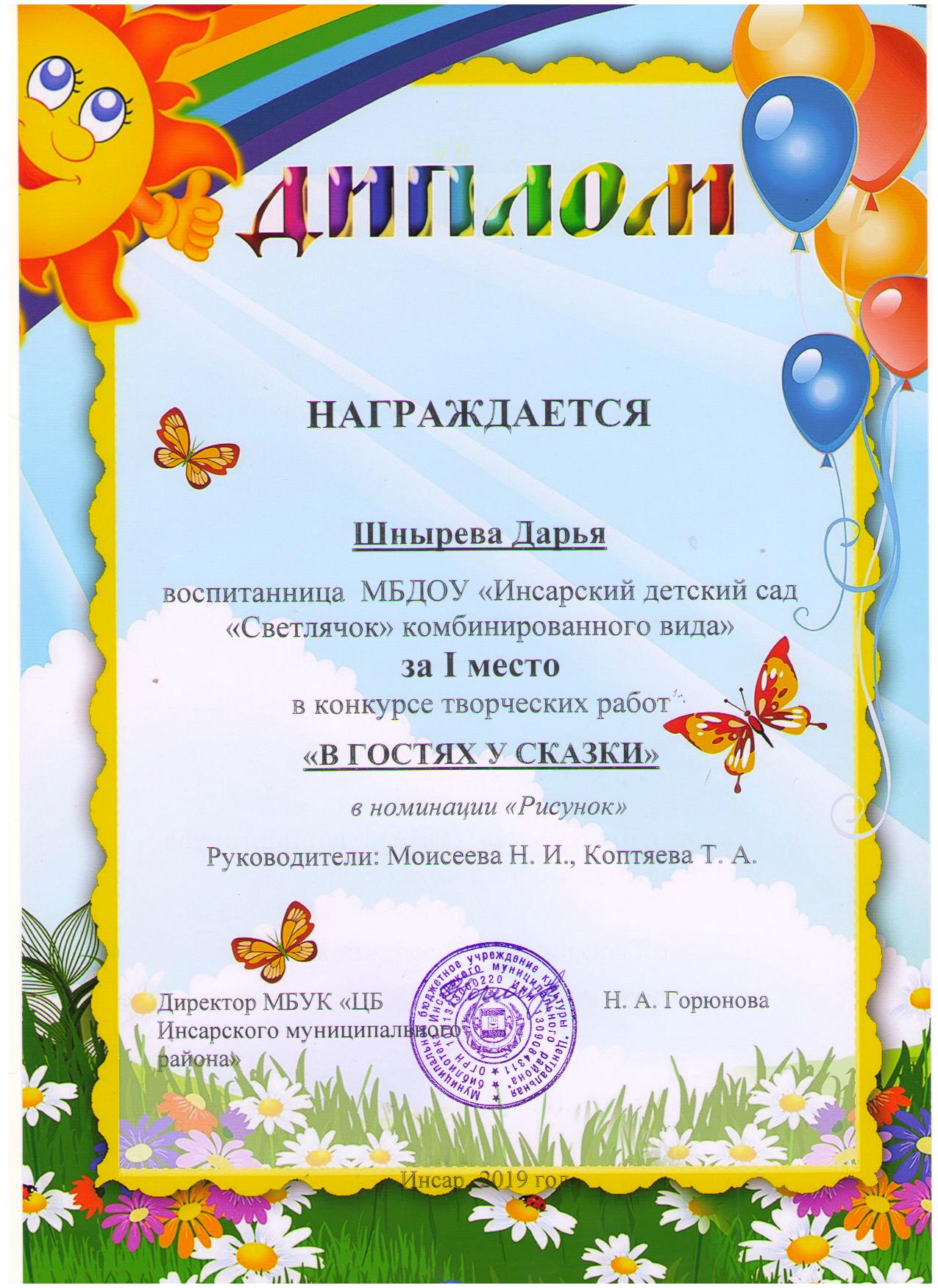 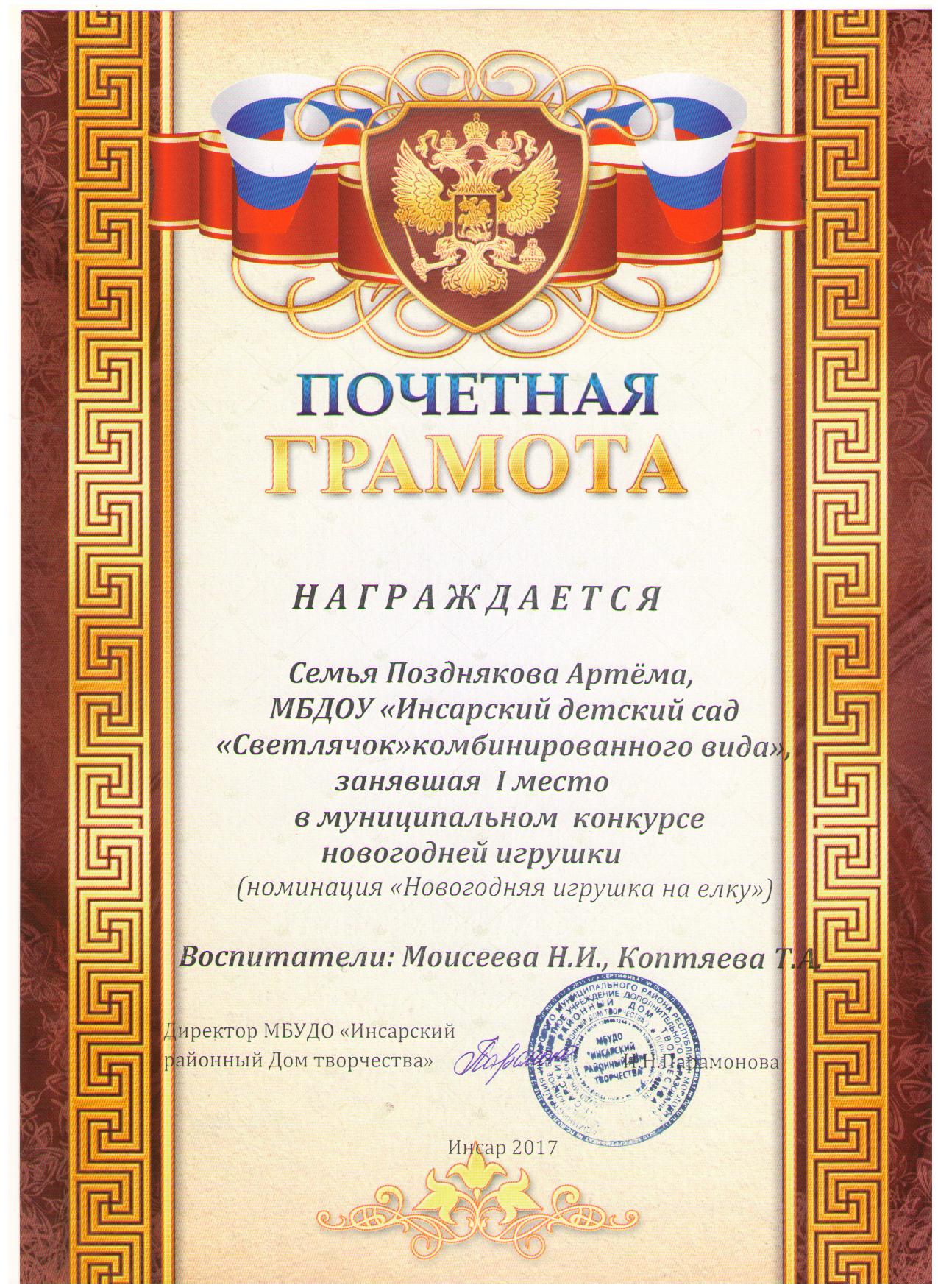 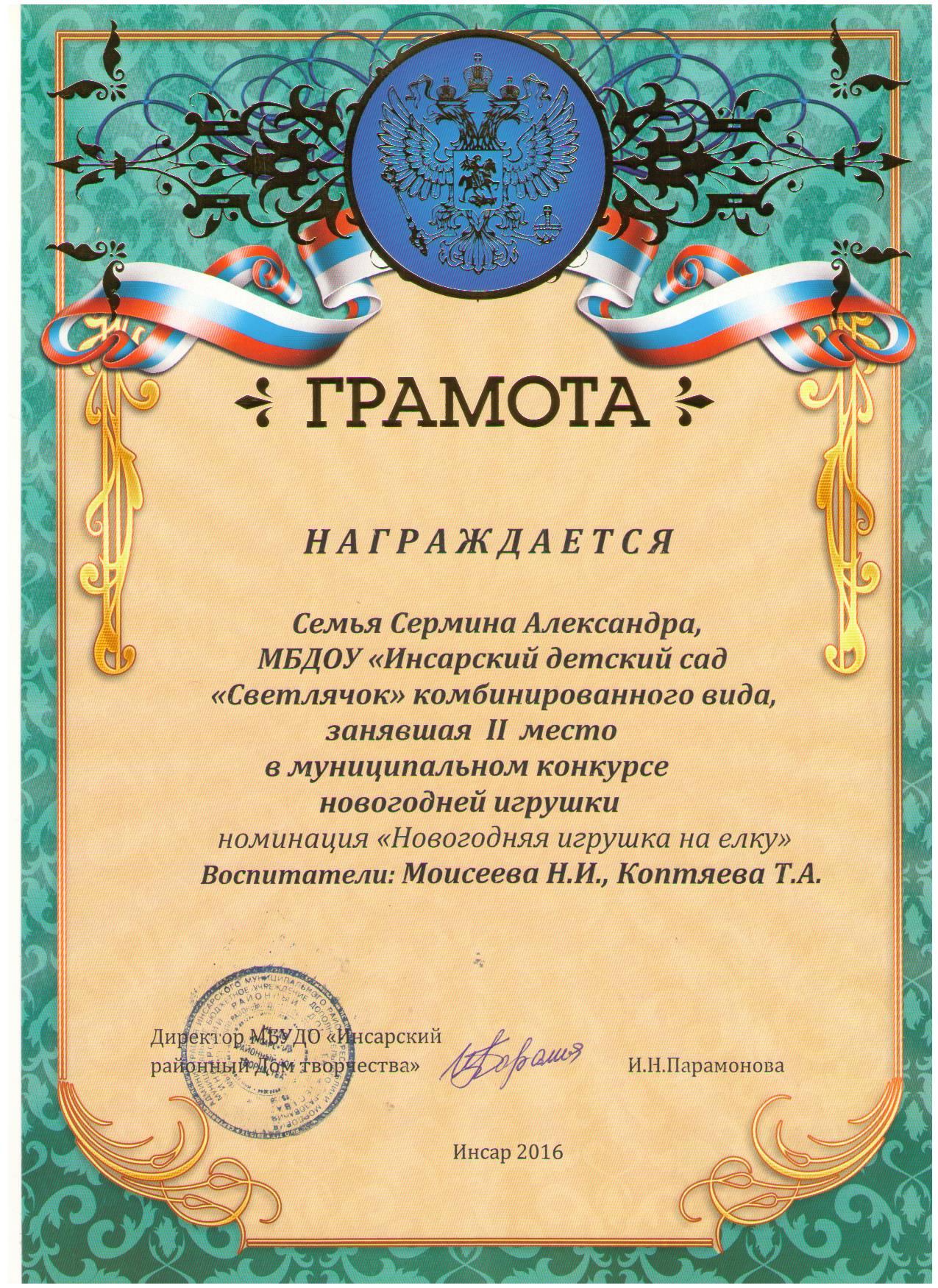 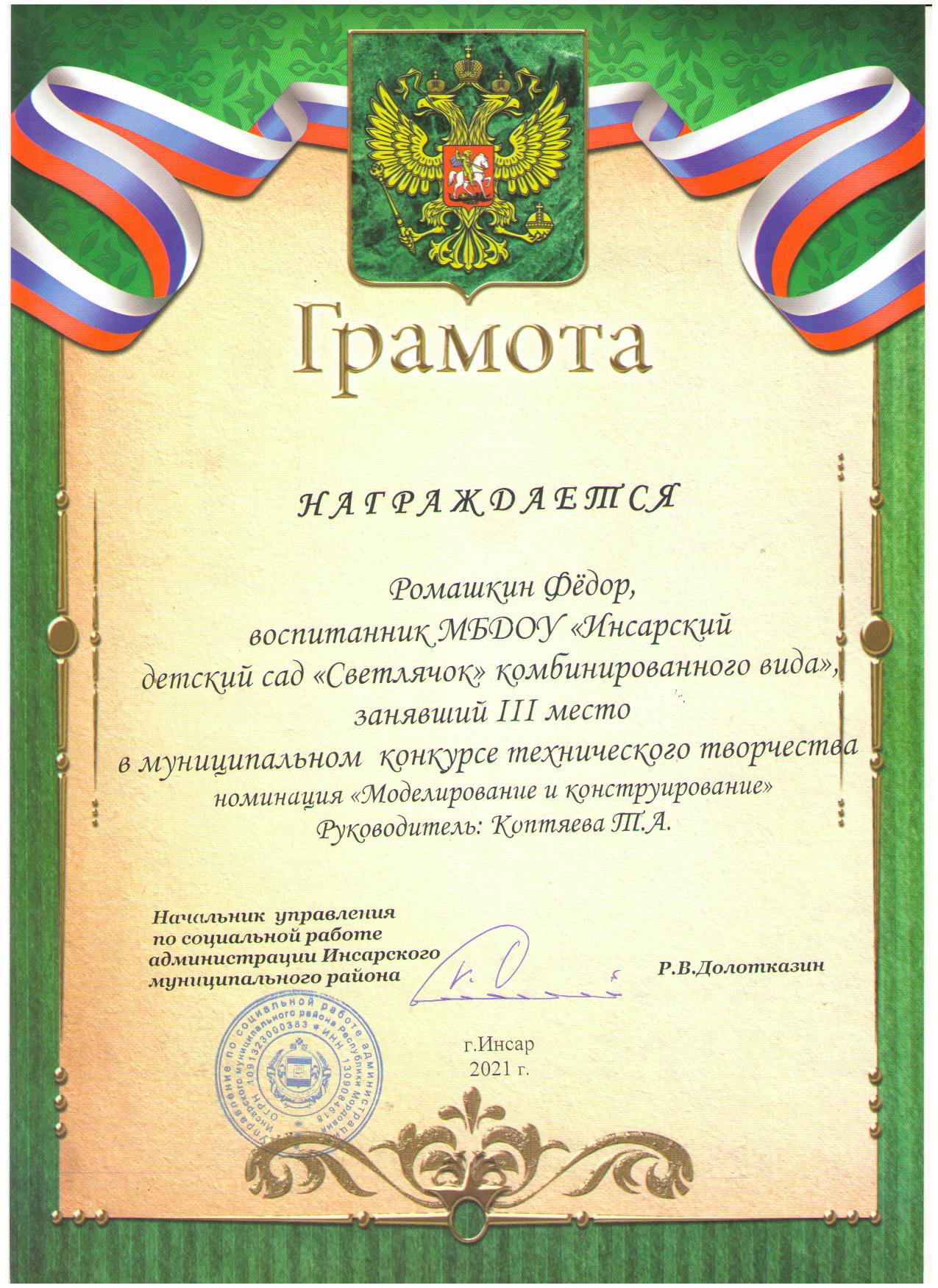 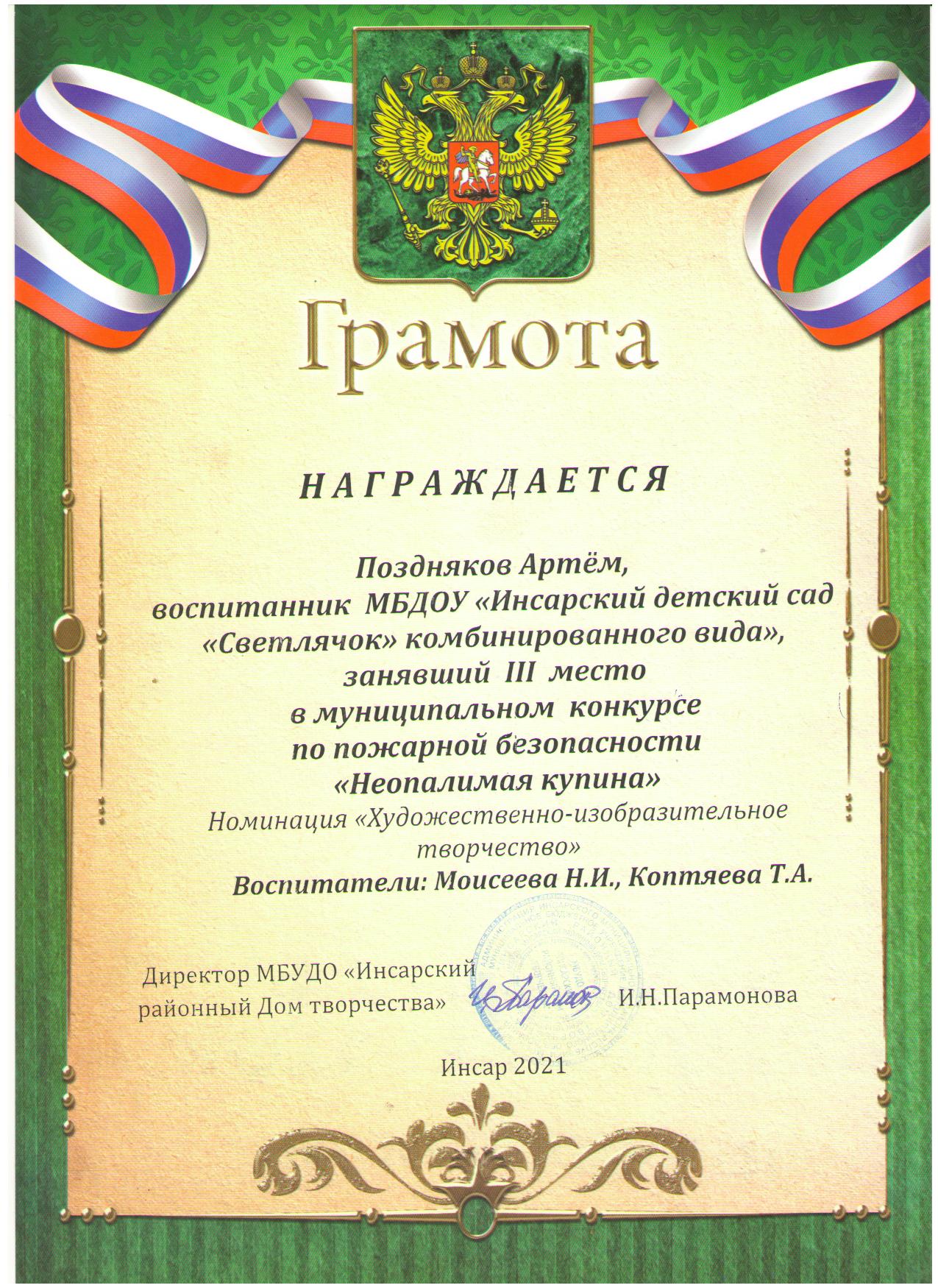 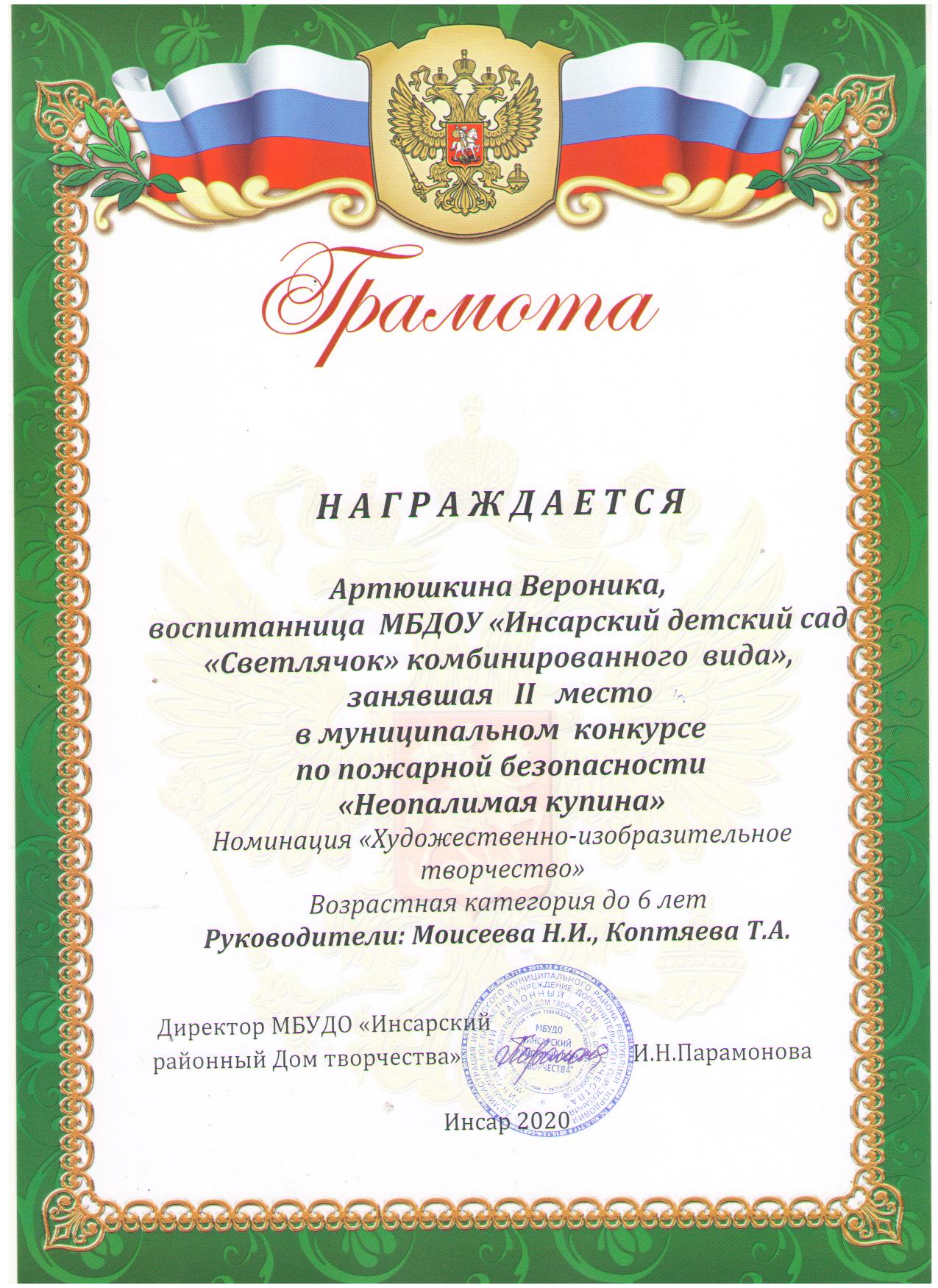 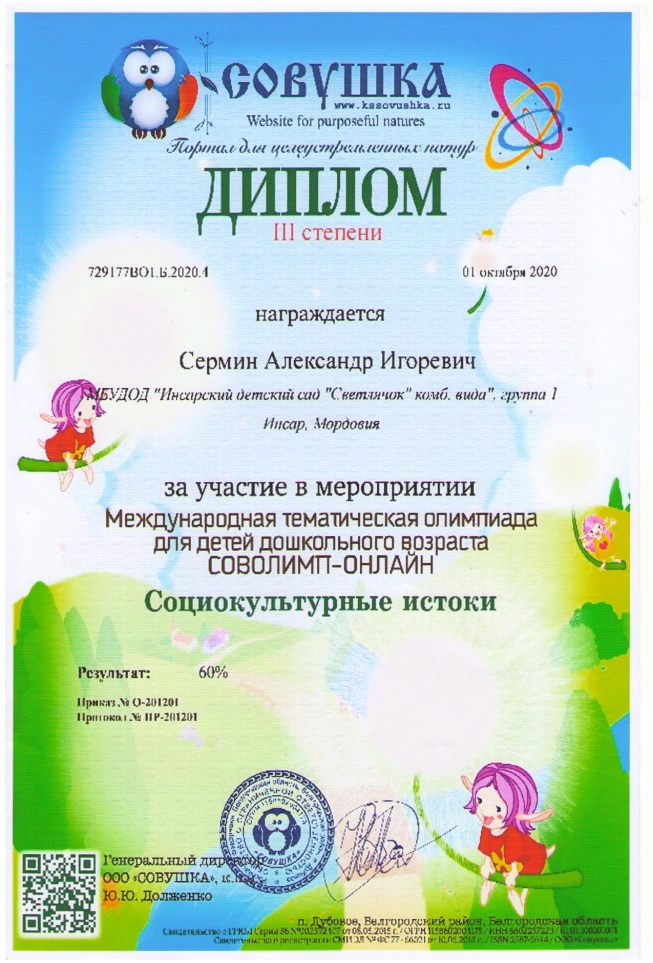 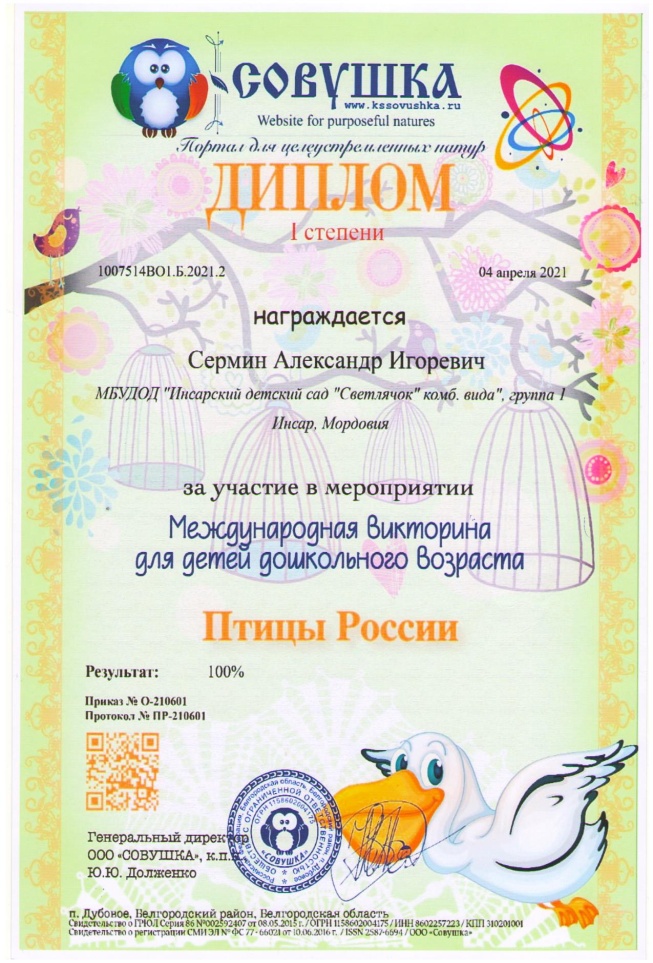 Выступление на заседаниях методических советов, научно-практических конференциях, педагогических чтениях , семинарах, секциях, форумах, радиопередачах.
Уровень образовательной организации - 2
     Муниципальный уровень - 1                                                                       
     Республиканский уровень - 2
Проведение открытых занятий, мастер-классов, мероприятий.
Уровень образовательной организации - 3
Общественно-педагогическая активность педагога : участие в комиссиях, педагогических сообществах, в жури конкурсов
Позитивные результаты работы с воспитанниками
Качество взаимодействия с родителями
Работа с детьми из социально-неблагополучных семей
Участие педагога в профессиональных конкурсах
Награды и поощрения